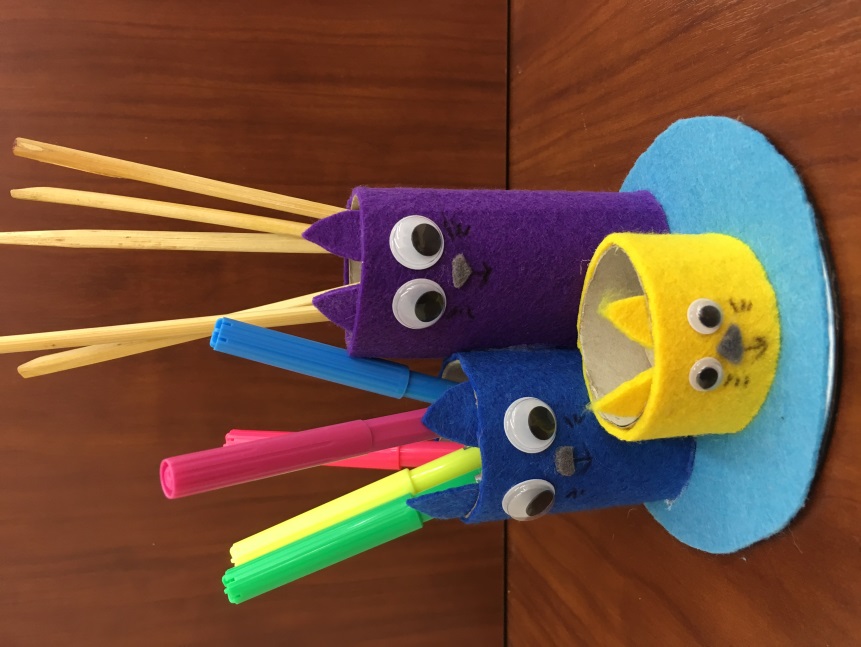 Изготовление карандашницы из фетра
Творческая Мастерская
Майер Ю.Р.
Этапы работы над изделием
Создание заготовок из втулок
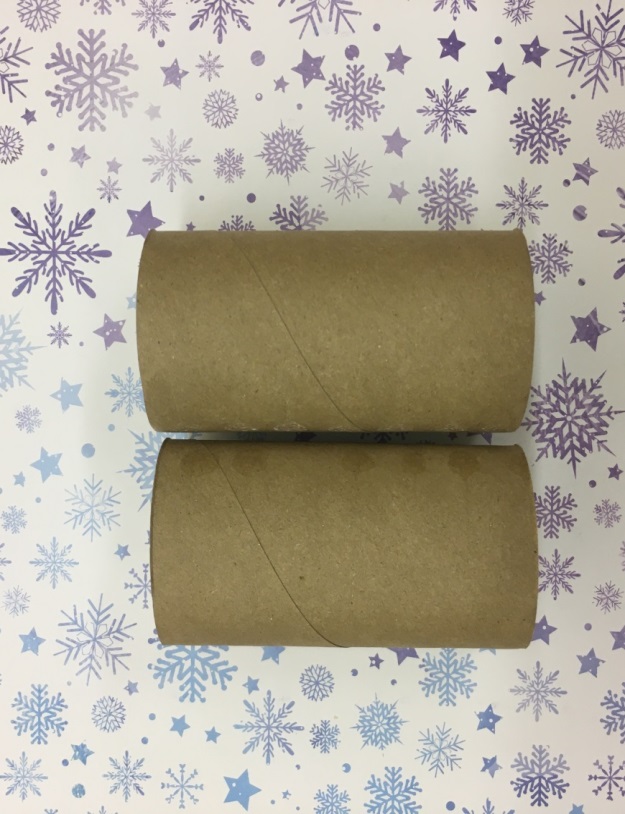 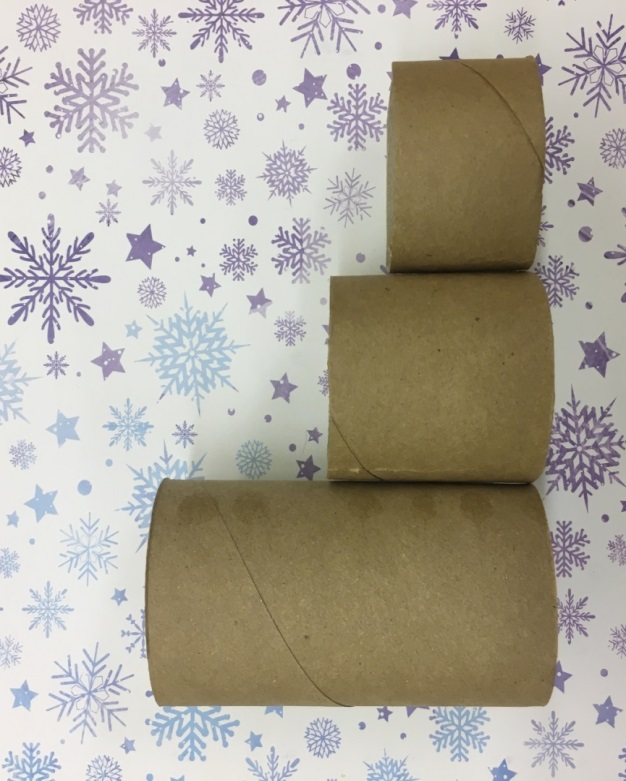 Этапы работы над изделием
Оклеивание втулок фетром
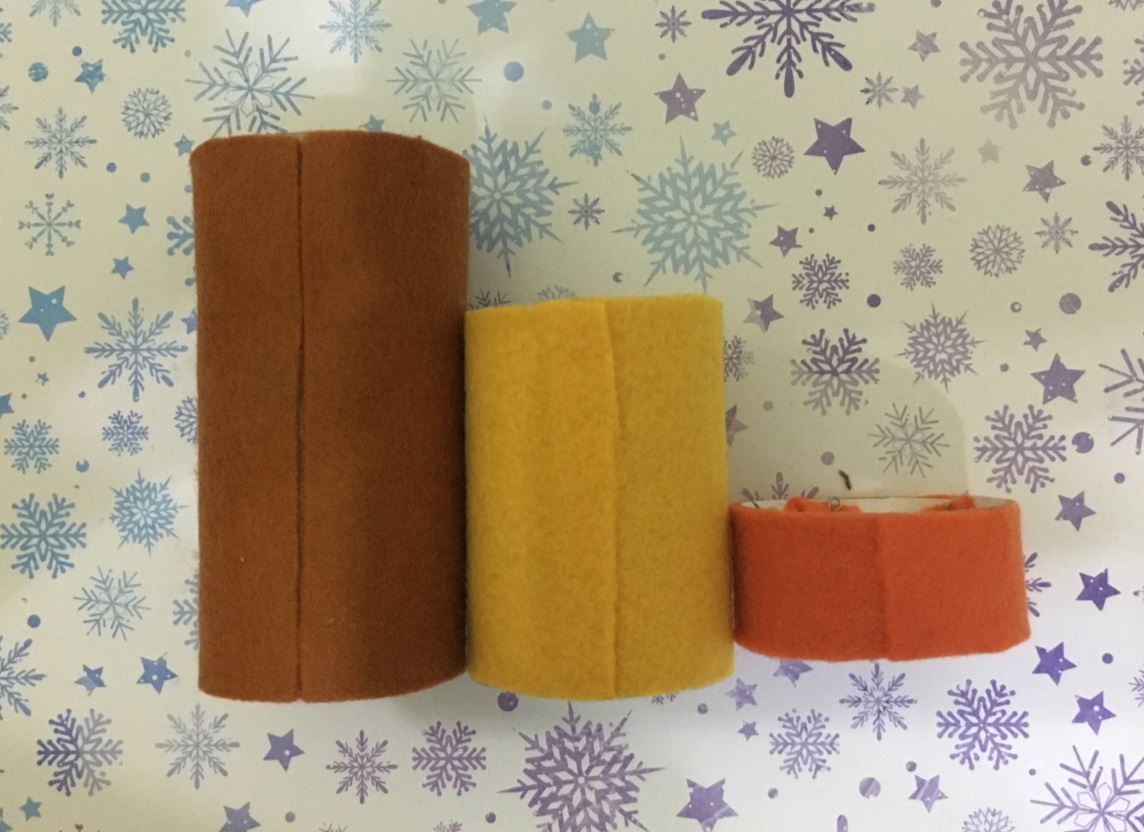 Этапы работы над изделием
Оклеивание компьютерного диска фетром
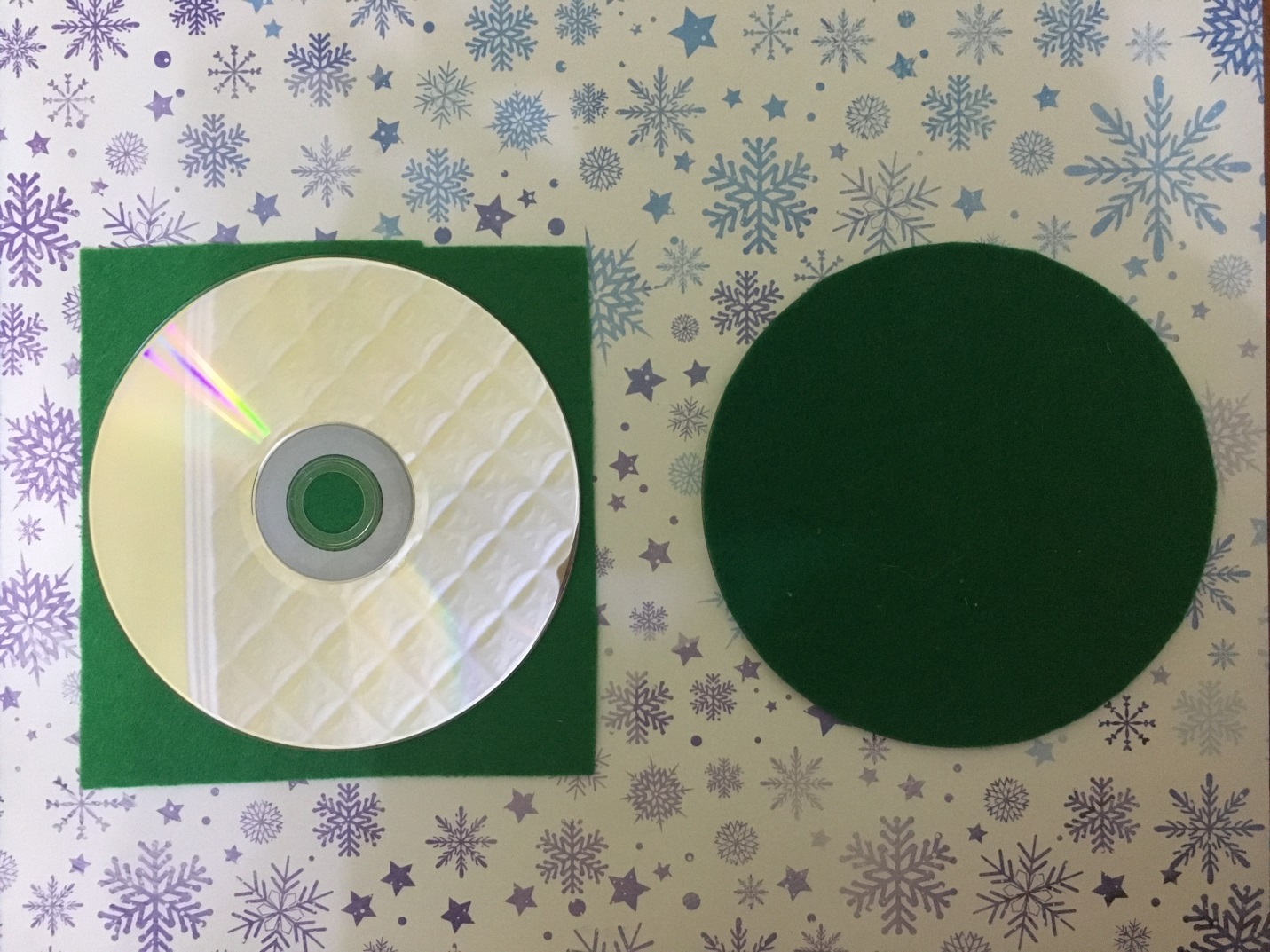 Этапы работы над изделием
Приклеивание втулок на компьютерный диск
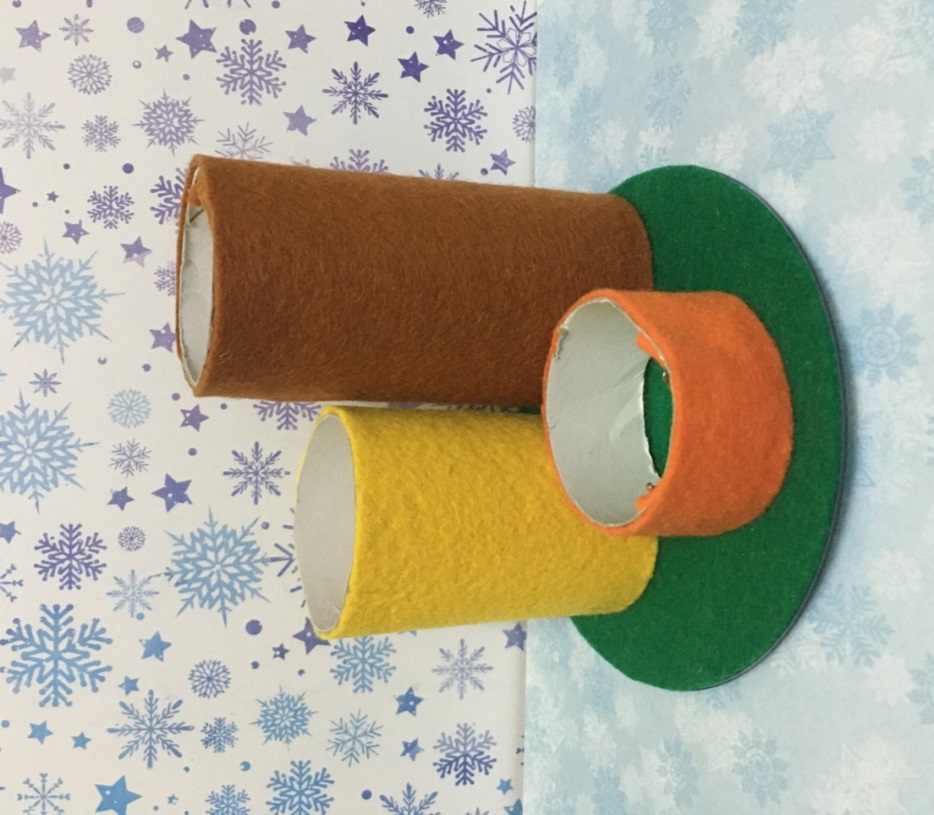 Этапы работы над изделием
Приклеивание ушей, глаз, носа
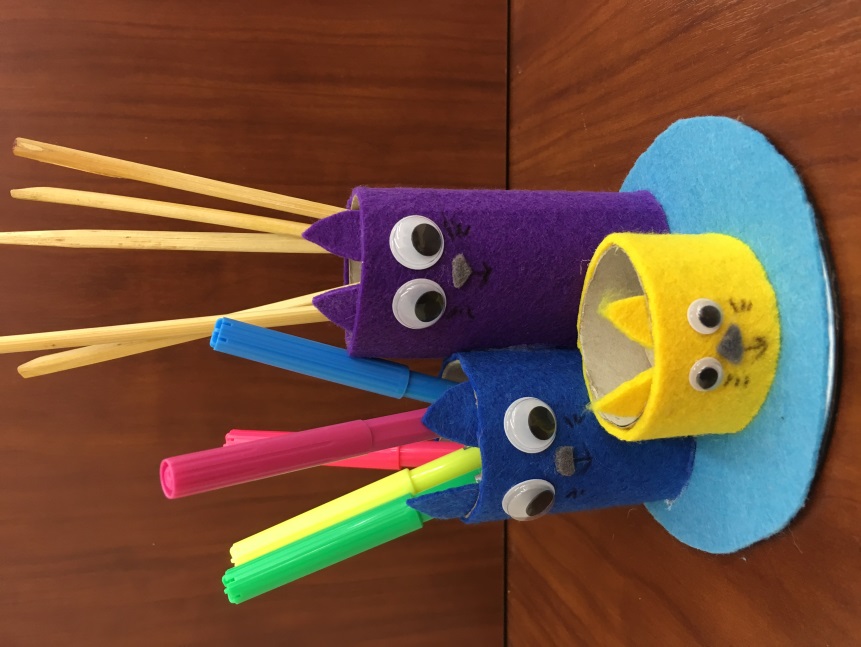 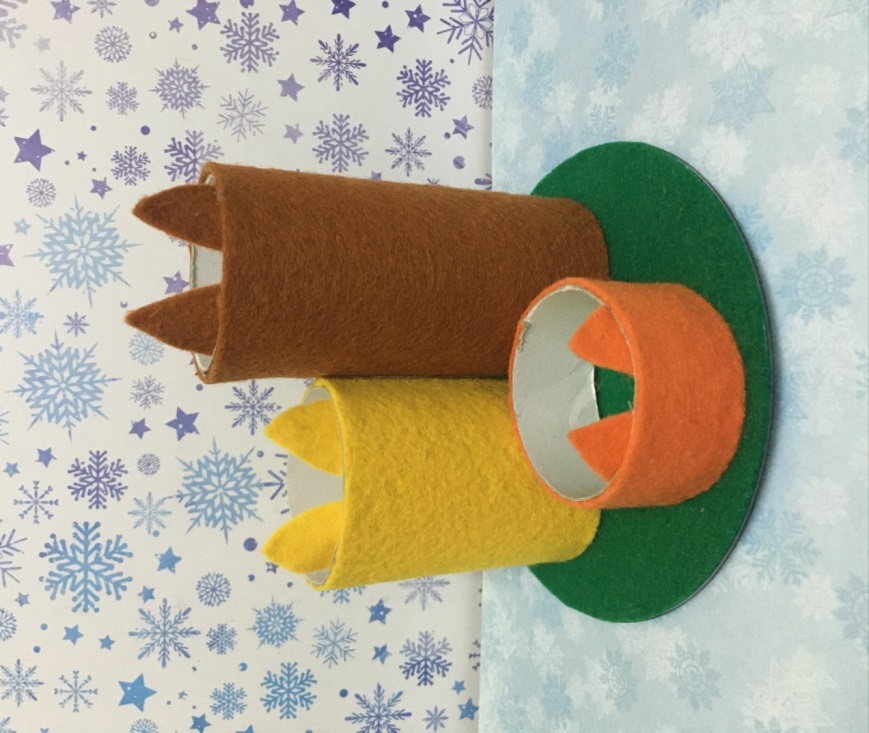 Спасибо за внимание